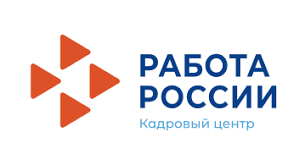 ТОП – 5 советов, как помочь с выбором вакансий человеку с 
симптомами профессионального выгорания
Удмуртская Республика
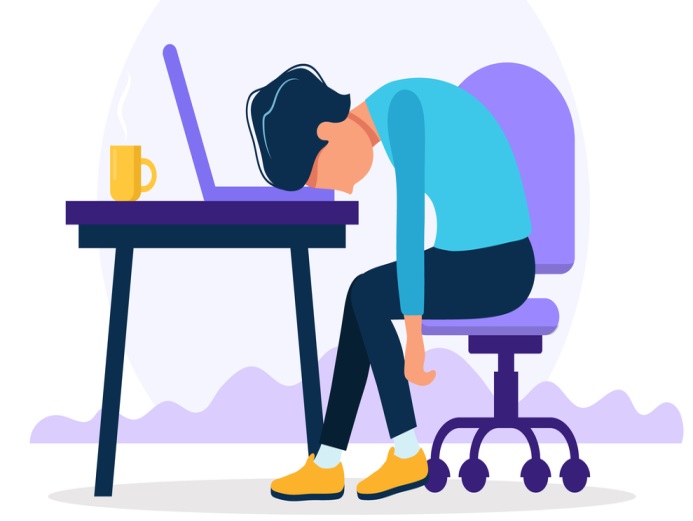 1. Выявить причину профессионального выгорания, составить индивидуальный план работы с гражданином
2. Оказать психологическую поддержку с целью улучшения  эмоционального состояния человека,  используя упражнения по снятию эмоционального напряжения
3. Провести профессиональное тестирование 
(возможно нужна смена направления 
деятельности, в т. ч. переподготовка)
5. Предложить рассмотреть вакансии на предприятиях, где возможна периодическая ротация кадров
4. Обсудить с гражданином  возможность и желание работать по своей 
 профессии в той же организации, 
но с новым функционалом